Психофізіологія емоцій. Типи вищої нервової діяльності
Загальні уявлення

"Емоція" в перекладі з грецької означає "виплескування". Спосіб вираження настрою, який залежить як від особистісних особливостей суб'єкта, і його виховання, його соціального статусу, від міжособистісних відносин його з іншими (навколишніми) людьми. Емоції виконують підкріплюючу, перемикаючу, компенсаторно-заміщувальну та комунікативну функції. Поява в еволюції нервового апарату емоцій забезпечила вищим тваринам і людині більш активну цілеспрямовану мотиваційну поведінку задоволення потреб. В останні десятиліття все більше надається значення інформаційній стороні питання, на відміну від колишнього підходу, який приділяв максимальну увагу вегетативним процесам у прояві емоцій. Так, якщо Павлов розглядав емоції як "темні почуття підкорки", як суб'єктивний еламент складних безумовних рефлексів (тобто інстинктів) та процесів перебудови динамічних стереотипів, Фрейд як компонент несвідомих еротичних чи деструктивних тенденцій особистості, Юнг як властивість, властиву архетиповим проявам, зокрема, “Тіні”, то, за Хоуджу, емоції виникають у результаті невдачі інтеграції на рівні. Що ж до нейрофізіологічних механізмів емоцій, то про них стало можливо говорити лише в останні півстоліття після робіт А.Б.Когана, Гесса, Олдса і Мілнера, які виявили в мозку "центри задоволення" і "центри невдоволення", локалізовані в основному в гіпоталамусі і в архіпалеокортексі.
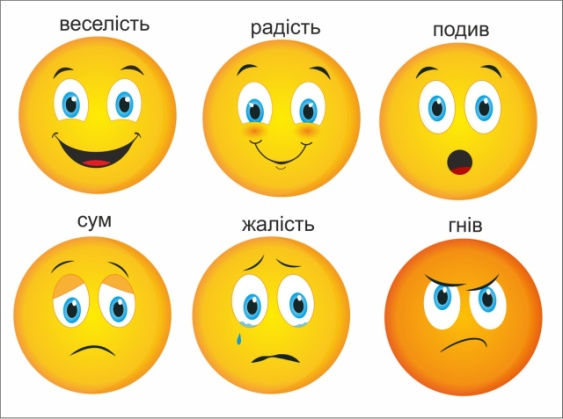 Інформаційна теорія емоцій

За уявленнями біологічної теорії Анохіна, емоція виникає в результаті неузгодженості між акцептором результату дії та зворотною аферентацією. Симонов ж пропонує інформаційну теорію емоцій, вважаючи, що “фізіологічну основу емоцій представляє діяльність спеціального нервового апарату, що компенсує у процесі адаптивного поведінки дефіцит інформації, яка потрібна на організації дії задоволення потреби, і що емоція є відбиток мозку будь-якої актуальної потреби та ймовірності її задоволення, яку мозок оцінює на основі індивідуального та генетичного досвіду”. І тоді зрозуміло, через можливість прогнозування, чому емоції виникають у процесі здійснення дій (що було б з біологічної теорії Анохіна), а й до початку будь-яких дій. На думку Симонова, інформаційна теорія емоцій представляє узагальнення ширшого масштабу, ніж біологічна теорія, яка входить як окремий випадок в інформаційну теорію. Існує, як вважає Симонов, кількісна залежність ступеня емоційного напруження (Е) від величини потреби (П) і неузгодженості між інформацією, прогностично необхідної задоволення потреби (Ін), та інформацією, що є у суб'єкта (Іс), що виражається у вигляді формули: Е = -П (Ін – Іс). Звичайно, емоції залежать і від інших факторів, таких як індивідуальні типологічні особливості суб'єкта, особливості його мотиваційної сфери, характер домінуючої потреби і т.д. Однак необхідними та достатніми для виникнення емоцій є лише два фактори: потреба та ймовірність її задоволення. З позицій інформаційної теорії, негативні емоції виникають при переважанні інформації, необхідної задоволення потреби, над інформацією, що є у суб'єкта, а позитивні при зворотному співвідношенні між цими величинами. Негативні емоції можуть мати вищу напругу, ніж позитивні, і вони відіграють біологічно важливішу роль, бо забезпечують уникнення небезпеки та активують мотиваційний пошук, хоча в цих процесах беруть участь і позитивні емоції, прогнозуючи задоволення потреби. Таким чином, емоційно забарвлену мотиваційну поведінку можна розглядати як прагнення уникнути негативної емоції в гонитві за позитивною.
Емоції та біологічний тон відчуття

Якщо представники біологічної теорії емоцій нерідко поєднують емоцію з біологічним (або емоційним) тоном відчуття, говорячи про емоції голоду, спраги, статевого потягу, самозбереження тощо, то прихильники інформаційної теорії чітко диференціюють ці явища. За Симоновим, емоція не зводиться ні до потреби, ні до емоційного тону відчуття, ні до дій із задоволення потреби і залежить не так від самої потреби, як від оцінки мозком перспективи її задоволення. При цьому на відміну від емоційного (або біологічного) тону відчуття (голод, спрага, статевий потяг, контактне задоволення, біль і т.д.), що несе в собі певне знання про предмет, емоцію (гнів, радість, страх тощо), виникаючи як результат прогностичної оцінки ситуації, знання у собі про предмет не містить. Що стосується емоційних проявів людини, то вони часто взагалі не виводяться з елементарних біологічних потреб, пов'язаних із почуттям голоду, спраги, статевого потягу тощо, а формуються на базі вищих соціальних та духовних потреб у пізнанні, мистецтві тощо, які, на відміну від біологічних, практично ненасичувані. І більше задоволення потреби часто не тільки не знімає її, а навіть посилює, в чому проявляється неенергетична, а інформаційна природа вищих потреб людини (Симонов). Слід зазначити деяку специфіку емоційних реакцій, що призводять до появи настрою (у разі стрімкого розвитку реакції та збереження її тривалий час-годинами, днями та довше) та почуття (це емоції, що виникають на базі соціальних та духовних потреб). Характер потреб, зокрема й вищих, соціально детермінованих, духовних, надає емоціям їх якісну специфічність.
Емоційні стани та емоційні реакції

За Вальдманом, слід розрізняти емоційні стани та емоційні реакції. Емоційні стани виникають у тварин при прямому подразненні мозкових структур, але можуть бути виявлені лише за допомогою додаткових тестів. Аналогічно у людини емоційні стани можуть виникати при різних неврахованих (нерідко стресорних) впливах подій, що підвищують збудливість цих же мозкових структур, а виявлятися при додаткових “дратівливих” ситуативних впливах. Підвищення інтенсивності подразнення у тварин тих самих ділянок мозку веде до прояву емоційних реакцій. У той самий час, дратуючи інші (часто сусідні) пункти, можна отримати цілісні поведінкові акти без попереднього емоційного стану. За Вальдманом, можливі такі комбінації: 1 мотивація + емоція + дія, тобто цілісний поведінковий акт; 2 мотивація + емоція, тобто. емоційний стан; 3 емоція + дію без мотивації, тобто емоційна реакція (типу "хибної люті"), що зникає відразу з припиненням стимуляції; 4 мотивація + дія, тобто цілеспрямована беземоційна поведінка; 5 власне дію, тобто окремі рухові стереотипи. Таким чином, можна говорити про функціональну та морфологічну самостійність апаратів мотивацій, емоцій та дій. І хоча дії задоволення потреб, що формуються в мотиваційну поведінку, не збігаються з емоціями, проте, при включенні нервового апарату емоцій мотиваційний пошук стає більш адекватним. Слід зазначити деяку специфіку емоційних реакцій, що призводять до появи настрою (у разі стрімкого розвитку реакції та збереження її тривалий час - годинами, днями та довше) та почуття (це емоції, що виникають на базі соціальних та духовних потреб). Характер потреб, зокрема й вищих, соціально детермінованих, духовних, надає емоціям їх якісну специфічність.
Електроенцефалографічні дослідження призвели до уявлень про домінування певних частот в ЕЕГ-активності за різних емоційних станів. Так, за Брауном, домінування альфа-активності притаманно стану розслаблення, спокою, задоволення; домінування бета-активності проявляється при станах напруги, пильності, гніву, страху, подиву тощо; тета-активність домінує у стані невизначеності, побудови планів, "сну наяву". Виникнення фундаментальних потреб організму пов'язане зі зрушеннями в його внутрішньому хімізмі, внаслідок чого збудження, що виникає у відповідних специфічних рецепторах (кровоносних судин, травного тракту, сечостатевої системи, середнього та проміжного мозку і т.д.), передається через стовбурові відділи мозку, гіпоталамусу, таламусу), з одного боку, в кору, з іншого — до периферичних структур організму, де рефлекторно виникають вторинні зміни (кровонаповнення, напруги м'язів, чутливість рефлексогенних зон тощо), що призводять до усвідомлення потреби та при виборчій активації вищих відділів стовбура мозку, архіпалеокортексу та неокортексу до формування цілеспрямованої мотиваційної поведінки, що часто також усвідомлюється .
Емоціогенні зони мозку
Пошуки емоціогенних зон мозку, що проводилися в дослідах на вищих тваринах, привели фізіологів, головним чином, до структур дієнцефалону та лімбічної системи. Такими структурами виявилися гіпоталамус, таламус, гіпокамп, ретикулярна формація та ін. (з частотою до 7 тисяч разів на годину) і з уникненням подразнення при вживленні електродів в інші зони гіпоталамуса, в перивентрикулярні відділи середнього та проміжного мозку, у центральну сіру речовину показали наявність у мозку центрів задоволення та невдоволення, або, у більш загальному вигляді, центрів позитивних та негативних емоцій. Цікава точка зору МакЛіна, на думку якого в гіпоталамусі локалізовані стереотипні форми поведінки, які, як правило, супроводжуються емоціями (реакція захисту, нападу, пошуку і т.д.), у вище розташованих відділах мозку формуються мотивації: в мигдалині мотивації самозбереження (захист, голод і т.п.), у перегородці мотивація продовження роду, у префронтальній та цингулярній корі мотивації зоосоціальні, групові, стадні, у неокортексі ж зосереджений індивідуальний (набутий) досвід. За уявленнями Пейпеца, істотна роль належить поясній звивині, що входить в єдину емоційну систему: гіпоталамус - передньовентральне ядро ​​таламуса - поясна звивина - гіпокамп - мамілярні тіла. Ця система названа коло Пейпеца. Вона є частиною лімбічної системи МакЛіна, джерело збудження якої знаходиться в гіпоталамусі. Поясна ж звивина, за Пейпецем, є субстратом усвідомлених емоційних переживань. Крім того, на емоційну поведінку суттєво впливають лобова та скронева кора, а також мигдалики, що не входять до кола Пейпеца. Як було показано в експериментах на тваринах, можна говорити про відносну самостійність механізмів потреб, мотивацій та емоцій. Так, слабке роздратування електричним струмом активує мозковий субстрат потреби, що призводить до генералізованому пошуковому занепокоєнню. Посилення роздратування призводить до активації структур, що зберігають енграми способів задоволення потреби та запускають цілеспрямовану мотиваційну поведінку. При подальшому посиленні стимуляції виникає активація зон емоційно-позитивного підкріплення і тварина переходить до самороздратування цих структур мозку. Отже, система структур, необхідні актуалізації потреби, простіша, ніж повна комплексна поведінкова система: потреба + мотивація + емоція.
Спираючись на уявлення Асратяна про багатоповерховість замикання безумовнорефлекторних дуг, Симонов передбачає і багатоповерховість у представництві різних емоцій в гіпоталамусі, гіпокампі, в мигдалині, а також в неокортексі. Але можливо й інше: на порівняно низькому рівні (ймовірно, в гіпоталамусі) відбувається інтеграція соматичних та вегетативних компонентів емоційної поведінки, а на більш високому мозковому рівні (у гіпокампі, мигдалині і тим більше в неокортексі) представлені не емоції, а операції, необхідні для виклику цих емоцій. Це оцінка ймовірності задоволення потреби та гальмування реакцій на сигнали з низькою ймовірністю підкріплення, за наявності сигналів з високою ймовірністю підкріплення; у разі відсутності сигналів з високою ймовірністю підкріплення (тобто за наявності прагматичної невизначеності) включається реакція на сигнали з низькою ймовірністю підкріплення. У цій оцінці, природно, беруть участь "нейрони новизни", якими рясніє гіпокамп (Соколів, Виноградова), і "нейрони тотожності", представлені ширше в мигдалині (хоча і в гіпокампі їх чимало). Крім того, в цих структурах оцінюється порівняльна значущість потреб і з низки конкуруючих емоцій відбувається вибір тієї, яка найбільш адекватна домінуючою мотивацією. З цієї точки зору гіпокамп не слід розглядати як систему центрів страху, люті, задоволення і т.д., подібно до гіпоталамусу, а лише як структуру, що реалізує емоційні стани, оскільки саме він забезпечує реакції на сигнали з низькою ймовірністю підкріплення. Це справедливо й інших вищих структур мозку. На противагу гіпокампу, фронтальна кора забезпечує реакцію високоймовірні події. Отже, система: “гіппокамп фронтальний неокортекс” спільно оцінює значимість конкуруючих мотивацій, у своїй гіпоталамус вибирає домінуючу, а мигдалина враховує і субдомінантні мотивації. Незважаючи на те, що в гіпоталамусі зосереджені центри основних позитивних і негативних емоцій  поведінкова реакція, викликана стимуляцією гіпоталамічних структур, може мати емоційне забарвлення, так і бути позбавленою емоційного компонента.
Так, наприклад, подразнення в латеральному гіпоталамусі кішки, локалізованої вентральніше ниткоподібного ядра, призводить до беземоційного нападу кішки на щура; стимуляція області медіальніше ниткоподібного ядра викликала напад з люттю, а при подразненні зони, розташованої дорсальніше ниткоподібного ядра, виникала лють без нападу. Отже, вважатимуться, що у рівні гіпоталамуса відбувається інтегрування низки емоційних реакцій. А "звільнення" емоцій при руйнуванні окремих структур гіпоталамуса (підвищення агресивності при руйнуванні вентро-медіального ядра, посилення емоційної реакції страху при пошкодженні дорсальної частини центрального гіпоталамуса) говорить на користь існування на гіпоталамічному рівні інтрацентральних гальмівних механізмів. При стимуляції гіпоталамуса можна не спостерігати всі три категорії емоційних проявів (Валдьдман): емоційну реакцію (тобто різноманітні моторно-вегетативні прояви афективного типу: такі як гарчання, шипіння, втеча і т.д.), емоційна поведінка (тобто цілеспрямовані складні поведінкові прояви, що мають певний біологічний зміст, з яскравим експресивним виразом як, наприклад, агресивно-оборонна поведінка та емоційний стан (тобто зміна реактивності на тест- стимули з порушенням адекватності відповіді та певним афективним забарвленням поведінки). Що ж до локалізації позитивно- чи негативно-емоційних структур у гіпоталамусі, Бовард вважав, що позитивні емоції пов'язані з активацією переднього і латерального гіпоталамуса, тобто з холінергічними процесами, а негативні емоції, навпаки, із заднім та медіальним гіпоталамусом, тобто з адренергічними ефектами.
Емоції, темперамент та міжпівкульні відносини

Вивчення емоційних можливостей у типологічно різних людей призвело до виявлення домінуючих емоцій. І хоча людям усіх темпераментів доступний весь набір можливих емоцій, проте для сангвініка домінуючою емоцією є радість, для холерика гнів, для меланхоліка страх, а флегматик, будучи малоемоційним, домінуючої емоції не має . Щодо функціональних кореляцій емоційної сфери людини з міжпівкульною асиметрією мозку відомо, що, якщо ліва півкуля  пов'язана з промовою, абстрактно-понятійним мисленням, математичними здібностями, то права з чуттєвими образами, просторовими уявленнями, музичними здібностями. іншими словами, якщо ліва півкуля "розумно", то права "емоційно". Можливо, це зумовлено й тим, що права півкуля має великі кортико-дієнцефальні зв'язки, а ліва більше пов'язана з стовбуровими утвореннями, що активують. Є також відомості про переважну роль лівої півкулі в генезі позитивних, а правої негативних емоцій. При цьому відзначається "зав'язаність" функціональної міжпівкульної асиметрії та позитивно-негативних емоційних відносин на домінування альфа-ритму. Так, при виключенні правої півкулі настрій пацієнта покращується тільки при домінуванні альфа-ритму в ЕЕГ лівої півкулі, так само як і погіршення настрою при інактивації лівої півкулі досягається також при домінуванні альфа-ритму, але вже в ЕЕГ правої півкулі (Деглін). Ряд клінічних спостережень свідчить про різні тенденції у порушеннях емоційної сфери у хворих з право-або лівопівкульними ураженнями (Брагіна, Доброхотова). Так, якщо при ураженні лівої півкулі у хворих суттєво підвищується тривожність, то при правопівкульних дисфункціях хворі стають безтурботними та легковажними, що може визначатися щодо жорсткого зв'язку правої півкулі з потребно-мотиваційною сферою та з породженням цілей (Симонов).
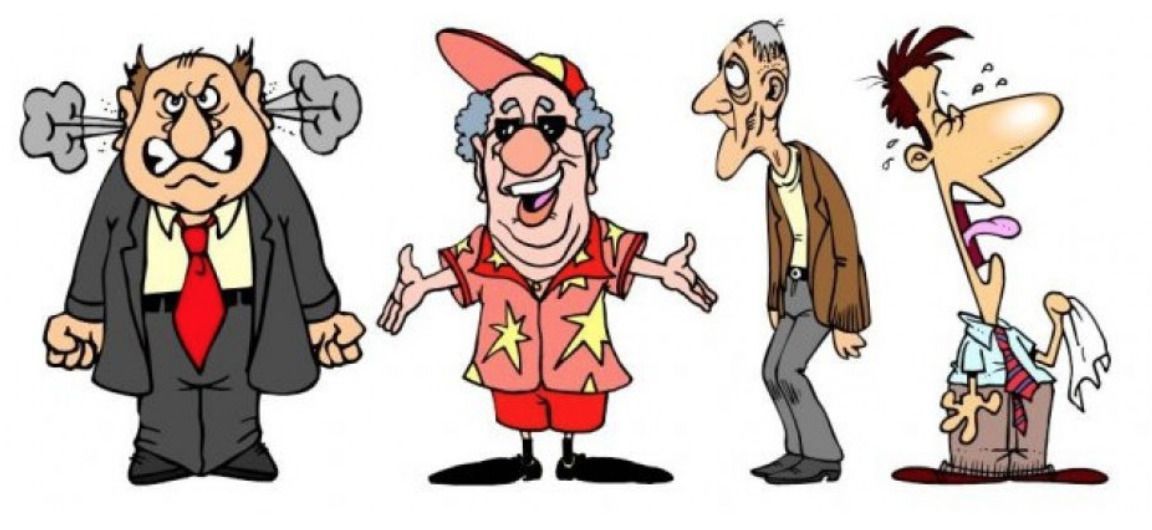 І тоді в людини з поразкою лівої півкулі з урахуванням готівкової потреби визначається мета, але за відсутності коштів на її досягнення прогнозується низька ймовірність задоволення і виникає фрустрація і тривога; у разі поразки правої півкулі побудова цілей утрудняється, діапазон потреб звужується, а кошти задля досягнення мети у своїй виявляються у надлишку, як і породжує позитивно емоційні відчуття до ейфорії. При цьому лівопівкульний прогноз усвідомлюється і вербалізується, а правопівкульний залишається неусвідомленим, на рівні інтуїції. Демонстрація слайдів різного емоційного змісту окремо у праве чи ліве поле зору викликає швидше реагування правої півкулі на сумні події, а лівого на радісні. Те саме має місце при розпізнаванні міміки сумної та радісної. Взагалі ж права півкуля реагує швидше, ніж ліва, на емоційні події, незалежно від знака емоції. За уявленнями Девідсон і Геллер, знак емоції залежить від співвідношення активності лівої (ЛФК) та правої (ПФК) фронтальної кори: при ЛФК < ПФК мають місце позитивні емоції; при ПФК > ЛФК з'являються негативні емоції. Симонов це пояснює з позицій інформаційної теорії: переважання наявної інформації над прогностично необхідною породжує позитивну емоцію, зворотні ж відносини негативну.
Симонов, вважаючи, що головними структурами, що дозволяють проводити прогнозування подій з урахуванням домінування у потребно-мотиваційній сфері, є фронтальний неокортекс, гіпокамп, мигдалеподібний комплекс та гіпоталамус, що пропонує наступну концептуальну модель. Яка доводить, що достатньо чотирьох структур для організації поведінки щодо виділення домінуючої потреби з урахуванням ймовірності її задоволення. Симонов вважає, що індивідуальні особливості функціонування цих структур можуть бути основою типів нервової діяльності, а в разі патології визначають характер невротичних станів.
Так, переважання системи "гіпоталамус - фронтальний неокортекс" характеризує тип сильний екстравертований, орієнтований на вибір домінуючої потреби і враховує свідомо найбільш ймовірні події; переважання ж системи "мигдалина - гіпокамп" характерно для слабкого інтровертованого типу з симптомами нерішучості та схильністю до переоцінки несуттєвих подій. Переважна більшість системи “гіпоталамус – мигдалина” також характерна для інтровертів, а “фронтальний неокортекс – гіпокамп”  для екстравертів. Наймовірніше, у холерика домінує система "фронтальний неокортекс - гіпоталамус", що забезпечує в поведінці холерика вибір домінуючої потреби за високої ймовірності її підкріплення. У меланхоліка, навпаки, система "гіппокамп-мигдалина" орієнтована на фіксацію субдомінантної потреби при малоймовірному її задоволенні, звідси перманентна фрустрація у меланхоліка. Що стосується середніх типів сангвініка та флегматика, то тут немає ясності. З одного боку, результати низки експериментів говорять на користь переважання у сангвініків, як і у меланхоліків, системи "гіпокамп - мигдалина", а у флегматиків, як у холериків "фронтальний неокортекс - гіпоталамус". З іншого боку, логічні міркування приводять до думки про переважання у флегматика системи "фронтальний неокортекс - мигдалина" з реагуванням тільки на високоймовірні події без особливого вибору будь-якої потреби з більш менш рівнозначних, а у сангвініка "гіппокамп - гіпоталамус", що створює можливість генералізованих реакцій на малоймовірні події при виборі домінуючої потреби.
При неврозах виникають різні дисоціації у діяльності системи через дисфункцію окремих її компонентів. Оскільки в людини емоційна сфера соціалізується, то й збудження нервового апарату емоцій постає як система своєрідного внутрішнього заохочення і покарання (радість, сором і т.д.), значення якого в житті людини настільки велике, що в ряді випадків через емоційну домінанту, що виникає. визначає його поведінку.
Вікові аспекти емоцій

Щодо вікових аспектів емоцій, тобто відомості, що вже новонародженій дитині притаманні деякі емоційні прояви. Так, на думку Дембовського, у новонародженого функціонують три вроджені механізми активації нервового апарату емоцій: страх при раптовій дії сильного звукового або вестибулярного подразнення, гнів при насильницькому знерухомленні та задоволення при погладжуванні шкіри, особливо в області ерогенних. Нові, незнайомі, навіть небезпечні, об'єкти (наприклад, вогонь, звірі) у немовля страху не викликають, тоді як у тварин є вроджений страх на ряд “небезпечних” сигналів. Вже в період новонародженості в перші тижні постнатального життя на тлі ще недиференційованих відчуттів відзначається у дитини прояв емоційності. Це, за Виготським, “чуттєві емоційні чи емоційно підкреслені стану відчуттів”. Вже до місячного віку дитина реагує на матір "комплексом пожвавлення" піднімає руки, швидко рухає ногами і посміхається, що говорить про встановлення жорсткого зв'язку з матір'ю та наявність потреби у спілкуванні. Спілкування з близькими дорослими (особливо з матір'ю) сприяє емоційному розвитку дитини. У перші 3-4 місяці постнатального життя у дитини виникають різні емоційні реакції: подив, що виражається у гальмуванні рухів та серцевого ритму; тривожність у зв'язку з фізичним дискомфортом, що виявляється в активації рухів та серцевого ритму, заплющуванні, плачі; розслаблення при задоволенні потреби. Після 3-4-місячного віку емоційна реакція радості переноситься з матері на знайомих людей, незнайомі люди викликають стан занепокоєння і тривоги, яке різко посилюється в 7-8 місяців. У віці між 7 і 11 місяцями з'являється емоційна реакція смутку або гострого переляку (так званий "страх розставання") на зникнення або відсутність матері. Емоційний контакт дитини з близькими дорослими посилюється при спільних діях (до того ж полегшує спільні дії).
Вік від 6 тижнів до 6 місяців є критичним для формування відносин дитини з матір'ю, більш пізній вік (до 3 років) вважають критичним щодо тих психічних розладів (іноді віддалених), які тягне за собою відділення від матері. Емоційність дитини різко загострюється у перехідний період між дитинством та раннім дитинством, тобто у віці 1 року (це криза 1 року): посилюються афективні спалахи на заборони і на нерозуміння дорослими його бажань (що тягне за собою прогноз незадоволення потреб). У однорічної дитини суттєво посилюється потреба у спілкуванні з дорослими. У період раннього дитинства (від 1 до 3 років) дитина дуже афективно реагує на сигнали у зв'язку з розвитком його емоційно-потребової сфери; бажання його нестійкі та важко контрольовані, їх обмежують лише заохочення та покарання. У ранньому дитинстві з'являється потреба спілкування з однолітками, але при цьому дитина часто виявляє агресивність та егоцентричність. Емоційні реакції стають більш яскравими і бурхливо протікають, особливо у зв'язку з труднощами в задоволенні безпосередніх бажань, а також у зв'язку з бажанням звернути на себе увагу; у цей час виникають ревнощі. У перехідний період між раннім та дошкільним дитинством, тобто у кризу 3 років, у дитини в бажаннях починає домінувати негативізм - прагнення надходити всупереч вказівкам старших. З цим пов'язані та інші проблеми 3-річного віку: впертість, норовливість, свавілля (якщо ця дитина в сім'ї єдина), ревнощі, що в сумі характеризує прагнення дитини до самоствердження і до влади.  Весь період від новонародженості до дошкільного віку це дуже важливий для нормального розвитку та становлення емоційної сфери. І в цей час для дитини особливо важливим є спілкування з матір'ю. У разі депривації материнської ласки та уваги виникають різні девіації в емоційному розвитку, що призводить до подальшого порушення поведінки вже великої дитини і навіть дорослої людини. Про це говорять спостереження над дітьми, які виросли без батьківської ласки та спілкування, навіть за наявності благополуччя у задоволенні інших біологічних потреб, а також дослідження поведінки шимпанзе у зграї після депривації спілкування з матір'ю (виростали “важкі підлітки”, а потім настільки ж важкі у спілкуванні дорослі). Про це говорить експеримент, відомий під назвою "плюшева мама", коли порівнювали поведінку мавп, вихованих матір'ю, і мавп, "вигодованих" плюшевою лялькою. З перших виростали нормальні матері, з других “холодні”, які, хоч і вигодовували своїх дитинчат, але ніколи не пестили їх.
Для людини в цьому відношенні особливо вразливим є вік до 3 років, коли формування емоційної сфери особливо потребує материнської уваги та ласки. У дошкільному віці (від 3 до 7 років) розвиток мотиваційно-емоційної сфери відбувається відносно спокійно. Цей період характеризується відсутністю сильних афективних спалахів та конфліктів із незначних приводів. Емоційні процеси стають більш врівноваженими. Проте, емоційне життя дитини досить насичене. У дитини виникає здатність прогнозувати результат своїх дій і у зв'язку з цим утворюється феномен емоційного передбачення. Якщо в ранньому дитинстві дитина ще прогностично не оцінює ні своїх вчинків, ні їх результатів, а керується тільки заохоченням і покаранням, то в дошкільному віці вона вже будує попередній емоційний образ, що відображає очікуваний результат, і оцінку дорослими. Якщо очікуваний результат оцінюється емоційно негативно, то дитини з'являються у поведінці риси тривожності, що може загальмувати поведінка. Якщо ж очікуваний результат оцінюється емоційно позитивно, поведінка, спрямоване досягнення цього, додатково стимулюється. У цей час змінюється структура емоційних процесів: крім вегетавтивних і моторних компонентів, сюди включаються і складні форми сприйняття, образного мислення та уяви. Змінюється зміст афектів, з'являється співчуття іншим, співпереживання, що сприяє ускладненню та поглибленню спілкування дітей. Уся діяльність дитини стає емоційно насиченою. У той самий час дитина вчиться стримувати небажані прояви емоцій. У мотиваційній сфері з'являється підпорядкування мотивів із виявленням домінуючої мотивації серед субдомінантних. З'являються і нові мотиви, пов'язані з соціалізацією дитини, з її самооцінкою, самолюбством, такі як прагнення самоствердження, лідерства, досягнення успіху, пізнавальної діяльності тощо.
У молодшому шкільному віці (від 7 до 11 років) дитина переживає кризу 7 років, коли відбувається перебудова її поведінки у зв'язку з новою (навчальною) ситуацією. Якщо криза 3 років пов'язані з усвідомленням свого “Я” у світі, то криза 7 років пов'язані з усвідомленням свого “Я” у соціумі, з народженням соціального “Я” дитини (Божович). Емоційна сфера в цьому віці включається на задоволення потреб, пов'язаних з специфічними мотиваціями, що розвиваються. Це мотивація досягнення успіху у навчанні, престижна мотивація, мотивація уникнення невдач, компенсаторна мотивація. У віці 10-12 років набувають провідного значення вищі емоції, формування яких завершується лише 20-22 років, тобто на час завершення формування вищих відділів нервової системи. У підлітковому віці (від 11 до 15 років) особливе місце займає криза пубертатного періоду, що характеризується підвищеною вразливістю, емоційною нестабільністю, яку посилює сексуальне збудження: "Їх (підлітків) настрій коливається між сяючим оптимізмом і похмурим песимізмом" (АФрей). У цей період статева ідентифікація досягає вищого рівня, хоча підлітки ще значною мірою (особливо психологічно) бісексуальні. У цей час формується новий образ фізичного "Я", через гіпертрофовану значущість якого у підлітка часто розвивається "комплекс неповноцінності", що призводить до домінування негативної емоційності. До кінця підліткового періоду в більшості випадків виявляється сформованою "Я-концепція", що включає "Я" емоційне, соціальне, фізичне, інтелектуальне, реальне та ідеальне; і домінування у настрої підлітка позитивної чи негативної емоційного забарвлення значною мірою залежить з його відчуття своєї відповідності чи невідповідності своєї “Я-концепції”. У перехідному періоді між підлітковим і юнацьким віком (14-16 років) і в ранньому юнацькому віці (від 15 до 17 років) емоційна напруженість дружби поступається емоційності любові (або закоханості), причому часто має місце розбіжність любові, як високого почуття із сексуальною (особливо у хлопчиків). Незважаючи на це, можна говорити про загальну емоційну стабілізацію, яка почалася вже при формуванні "Я-концепції". У цей період у юнаків, у порівнянні з підлітками, підвищується самоповага та зростає контроль за проявом емоцій, настрій стає більш стійким та усвідомленим, незалежно від темпераменту. Можна вважати, що до 17 років емоційна сфера досягає стабільності дорослої людини, і її стан буде залежати від низки додаткових ситуаційних факторів, природно, у взаємодії з факторами внутрішнього світу людини, зокрема, з рисами його темпераменту, що сприяють розвитку неврозу або протистоять йому. (Тут доречно згадати про ендогенні та екзогенні фактори неврозів, що утворюють додаткові ряди, за З. Фрейдом). Що стосується стану емоційної сфери у людей похилого віку, то ця обставина дуже сильно пов'язана із загальними віковими змінами кровообігу: гіпертонічні нашарування підвищують тривожність, дратівливість і агресивність людини, склеротичні процеси в мозку сприяють розвитку вразливості та сентиментальності, з одного боку, і втрати інтересу загальним зниженням емоційності та поглибленням депресивності, з іншого, що, природно, пов'язано із змінами у протіканні нейрохімічних процесів.
Типи вищої нервової діяльності.

Загальні уявлення та питання класифікації
Перша спроба розділити людей за темпераментом на групи належить Гіппократу, який описав чотири темпераменти, що найчастіше зустрічаються: сангвінік, флегматик, холерик і меланхолік, пояснюючи природу індивідуальних особливостей поведінки людей різницею пропорцій “життєвих соків” тіла: крові (сангвіс), слизу (жовтої або їдкої жовчі (холес) та чорної жовчі (меланхолес). Пізніше робилися інші спроби класифікувати темпераменти з іншими супутніми ознаками. Так виникли конституційна теорія темпераментів, гормональна теорія та ін. Павлов до цього питання підійшов з позицій рефлекторної теорії вищої нервової діяльності та в основу класифікації поклав особливості збудливого та гальмівного процесів, які, як тепер стало зрозуміло, визначаються нейрохімією мозку. Першим показником типологічних відмінностей, за Павловим, є сила збудливого процесу, що визначається за швидкістю утворення умовних рефлексів. Другим показником служить сила гальмівного процесу, яка виявляється за швидкістю вироблення внутрішнього гальмування. І, нарешті, третій показник - рухливість нервових процесів - визначається в дослідах з переробкою сигнальних значень подразників (і в інших додаткових проб). У класифікації Павлова (як і Гіппократа) розрізняють чотири темпераменти, які Павлов називає типами вищої нервової діяльності. Це: 1 - живий тип (відповідає сангвініку Гіппократа), що характеризується великою силою збудливого і гальмівного процесів, їх врівноваженістю і високою рухливістю (тип сильний, врівноважений, рухливий); 2 - спокійний тип (відповідає флегматику Гіппократа), що володіє високою силою і достатньою врівноваженістю збудливого і гальмівного процесів, але малою їх рухливістю (тип сильний, врівноважений, інертний);
3 - нестримний тип (відповідає холерику Гіппократа), що має сильний збудливий процес при слабкому гальмівному (тип сильний, але неврівноважений); 4 - слабкий тип (відповідає меланхоліку Гіппократа), що відрізняється малою силою збудливого та активного гальмівного процесів.
Індивідуальні особливості перебігу нервових процесів

Характер індивіда залежить переважно від природженого темпераменту (генотипу). Однак на поведінку дуже впливає також і виховання, що формує фенотип. Сьогодні відомо, що типологія індивіда чітко пов'язані з нейрохімією мозку, яка, звісно, ​​генетично зумовлена. Однак поведінка обумовлена ​​не тільки генотипними особливостями людини (і тварини), але і її фенотипом, становлення та можливості якого безперечно забезпечуються не тільки вихованням та навчанням, а й адаптивністю особистості (яка також психофізіологічно, а також і нейрохімічно, зумовлена), що обмежує діапазон можливих її перебудов. Так, більш адаптивні "норадреналові" типи від холерика до сангвініка (з усіма проміжними формами сангвохолериків) і менш адаптивні "ацетилхолінові" - від меланхоліка до флегматика (з усіма пороміжними формами флегмомеланхоліків). Ступінь адаптивності сангвофлегматиків залежить від частки сангвінічного і флегматичного ланки в темпераменті індивіда. Що ж до суто психологічних рис особистості, та й вони, хоч і абсолютно пов'язані, але значною мірою корелюють з психофізіологічним типом людини. Так, підвищений нейротизм і висока особистісна тривожність притаманні холерикам і особливо меланхолікам, у той час як ситуативна тривожність може підвищуватися і середніх, цілком збалансованих типів – у сангвіників і навіть у флегматиків (а тим більше у сангвохолериків і флегмомеланхоліків). Вивчення емоційної сфери у людей різної типології призвело до уявлення про домінування різних емоцій людей різних темпераментів. Так, виявилося, що домінуючою емоцією сангвініка є радість, холерика – гнів, меланхоліка – страх, туга, а флегматика найбільш характерно спокійне беземоційний стан (Симонов). Однак це стосується лише загальної модальності емоційного стану, варіанти ж можуть бути різними, бо характер емоційної і поведінкової реакції обумовлений багатьма факторами, пов'язаними як з конституційними і функціональними особливостями мозку, так і з різними супутніми впливами, як, наприклад, з впливом групи, з тиском на свідомість людини методологічної, релігійної, суспільної, юридичної тощо.
Пізніші дослідження Теплова і Небилицина допускають існування значно більшої кількості типів вищої нервової діяльності при різному комбінуванні та різній питомій вазі основних типологічних характеристик особистості. Не кажучи вже про про проміжні типи (сангво-флегматик, сангво-холерик, флегмо-меланхолік), або про змішані (наприклад, флегматик з рисами сангвініка і холерика і т.д.), виявилося теоретично можливим виділити 120 типів, заснованих на 4 варіаціях за силою нервових процесів, 3-х – за врівноваженістю та 10-ти - за ступенем рухливості. Так, Теплов і Небиліцин розглядають поняття сили нервової системи як поняття про дві самостійні властивості її: сила нервової системи у власному розумінні (витривалість, межа працездатності) і динамічність. При цьому обидві названі властивості повинні визначатися окремо для збудження та гальмування. Звідси - і врівноваженість слід розглядати як за силою, так і динамічності. Що ж до рухливості, то Теплов і Небиліцин залишають за цим терміном характеристику швидкості переробки знаків подразників, але вводять при цьому додатковий термін "лабільність", що характеризується тимчасовими параметрами реакцій (наприклад, такими як критична частота миготіння, реакція засвоєння ритму та ін.). З цих позицій важко судити про конкретні типи вищої нервової діяльності, а скоріше можна говорити про індивідуальні особливості перебігу нервових процесів, про індивідуально-психологічні відмінності, а розділ, що вивчає внутрішні механізми таких відмінностей, доречно було б назвати, як вважають Теплов і Небиліцин, “диференціальною психофізіологією”. І все-таки, характеризуючи темперамент індивідів, ми схильні “втискати” в рамки звичних нам чотирьох типів.
Типологія та конструкція особистості

З цієї точки зору зручна також схема Айзенка, в якій враховується екстра-інтроверсія та нейротизм індивіда. Розподіл на екстра- та інтровертів було запропоновано Юнгом. Екстраверсія, що характеризує відкритість особистості, властива холерикам та сангвінікам; інтроверсія, що відповідає замкнутості, - флегматикам та меланхолікам (флегматики можуть бути і амбівертами). Тоді, за класифікацією Айзенка, інтроверт із низьким нейротизмом відповідає флегматику, інтроверт із високим нейротизмом – меланхоліку, екстраверт із низьким нейротизмом – сангвініку, екстраверт із високим нейротизмом – холерику. Відповідно, при проміжних значеннях виходять проміжні типи. За Айзенком, таким чином, можливий і проміжний тип між холериком та меланхоліком, що не дуже вписується в нейрохімічні уявлення, за якими сангво-холеричні прояви темпераменту детерміновані домінуванням норадренергічних процесів у мозку, а флегмо-меланхолійні – переважанням холінергії. Проте, психологічна населення людей із подібними властивостями особистості – не рідкість. І це зрозуміло, якщо генотипові основи особистості забезпечуються генофондом батьків. У зв'язку з цим слід зазначити, що поєднання холеричної та меланхолійної спадковості вельми небажане, тому що це одне вже забезпечує глибоку нестабільність взаємодії нервових процесів (природно, на нейрохімічному рівні), що легко призводить до невротизації такого холерика з меланхолійними рисами (або меланхолікою з холеричними). Цікава психологічна класифікація Юнга, який запропонував 8 типів на основі 2 орієнтацій - екстраверсія та інтроверсія та 4 психологічних функцій - мислення, відчуття, почуття та інтуїція. Мислення та почуття (або емоційність) Юнг відніс до раціональних функцій, а відчуття та інтуїцію – до ірраціональних. Якщо ці юнгівські типи порівняти з павловсько-гіппократівськими, то найвірогідніше раціональний екстраверт виявиться відповідним сангвініку, а ірраціональний – холерику; раціональний інтроверт - флегматику, а ірраціональний – меланхоліку. Цікаво також розглянути типологічні особливості людини у схемі особистості Берна. По Берну, особистість триповерхова: нижній поверх - Дитя, середній - Дорослий і верхній - Батько. Дитячий та Батьківський поверхи представляють комплекс несвідомого та свідомого, і лише дорослий поверх повністю усвідомлений. Функції Дитячого поверху – розваги та образи, Батьківського – моралітет, Дорослого – адаптація у середовищі та соціумі при коригуванні проявів Дитячого та Батьківського поверхів. З цих позицій у сангвініка домінує Дорослий поверх особистості, субдомінує Дитячий і значною мірою витіснений Батьківський; у холерика домінує дитячий поверх, субдомінує Дорослий і останнє місце посідає Батьківський; у флегматика домінує Дорослий поверх (але у ряді випадків - Батьківський), субдомінує Батьківський (або Дорослий) та суттєво витіснений Дитячий; у меланхоліка домінує Дитячий поверх (чи Батьківський), субдомінує Батьківський (чи відповідно Дитячий) і витіснений значною мірою Дорослий, звідси – низька адаптивність меланхоліка (Алейникова).
Типологія, ЕЕГ-активність та індивідуально-психологічні відмінності

Зіставлення типу вищої нервової діяльності з поведінкою (як людини, і тварин) показало, що поведінка однозначно пов'язані з типологією, хоча значною мірою визначається нею. “…Властивості нервової системи не визначають жодних форм поведінки, але утворюють грунт, де легше формуються одні форми поведінки, важче – інші” (Теплов). В останні десятиліття виявлено безліч фактів, що виявляють нейробіологічні основи індивідуально-психологічних відмінностей (Русалів) та встановлюють кореляції між нейрохімічними, нейрофізіологічними, конституційними та вегетативними особливостями організмів та груповими індивідуально-психологічними відмінностями особистостей. Так, встановлено кореляційний зв'язок між рядом показників електричної активності мозку та індивідуально-психологічними відмінностями людей. Особливо тісно пов'язані варіабельність компонентів викликаного потенціалу мозку людини, показники просторово-часової сполученості ЕЕГ-процесів, частота та енергії повільних ритмів ЕЕГ (альфа, тета), надповільних коливань потенціалів та низка інших електрофізіологічних характеристик роботи мозку.
З ними корелюють показники інтелектуальної активності, показники швидкості розв'язання різних завдань, психомоторної навички, варіантів тактики проходження лабіринту та інших. Крім того, виявлено цілу низку електрофізіологічних відмінностей залежно від типологічних особливостей нервової системи: сили, врівноваженості та рухливості нервових процесів (та їх лабільності), а також різного рівня нейротизму, екстра- та інтроверсії. Усе це цілком вписується до рамок “диференціальної психофізіології”.
Типологія та онтогенез

Що стосується розвитку властивостей нервових процесів в онтогенезі, то встановлено, що з розвитком організму відбувається посилення процесів збудження та гальмування, а розвиток рухливості нервових процесів йде хвилеподібно. У індивідуумів із сильною нервовою системою розвиток нервових процесів йде інтенсивніше, ніж у слабких. Внутрішнє гальмування розвивається повільніше, ніж збудження. Найбільш непостійною та мінливою в онтогенезі властивістю нервових процесів є рухливість, яка в одних індивідів у міру зростання покращується, а в інших зазнає коливань у своєму розвитку. Взагалі індивідуальні відмінності у швидкості утворення умовних рефлексів та у характері прояву диференціювального та згасального гальмування виявляються у дітей на ранніх етапах постнатального онтогенезу (Касаткін). Чіткі типологічні відмінності виявляються вже до кінця першого року життя і добре простежуються у ясельному віці. Однак тип вищої нервової діяльності дитини нагадує тип вищої нервової діяльності дорослого лише в загальних рисах, відрізняючись від нього більшою слабкістю процесів і зрушенням у бік збудливого процесу незалежно від типу (Красногорський). Основні властивості нервової системи досягають свого рівня розвитку відповідно до типу нервової діяльності лише на момент її повного дозрівання, тобто до 20-22 років. При тому, що генотип, будучи вродженим, проявляється вже до віку 1-2 років, а досягає зрілості лише до 20-22 років, фенотип, відповідно, відстаючи від генотипу, проявляється до 3-5 років (природно, при відповідному вихованні та навчанні) , але повністю формується також до 20-25 років, хоча протягом подальшого життя продовжується його розвиток і вдосконалення з використанням відповідних маскувань: так, “вихований холерик” вчиться маскуватися під сангвініка, а “вихований меланхолік” – під флегматика.